Kringspel
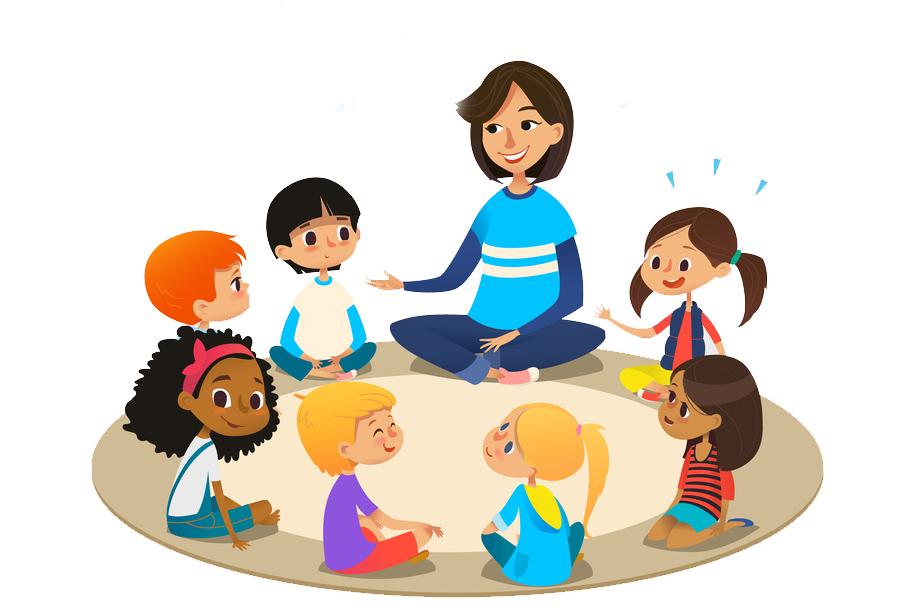 Word jij later gamedesigner?
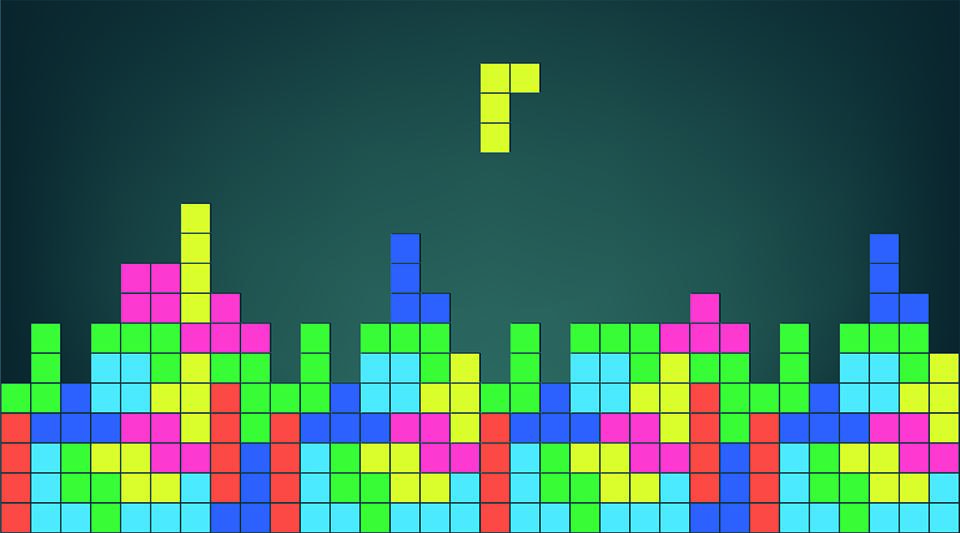 Hoe plant ik een perkje?
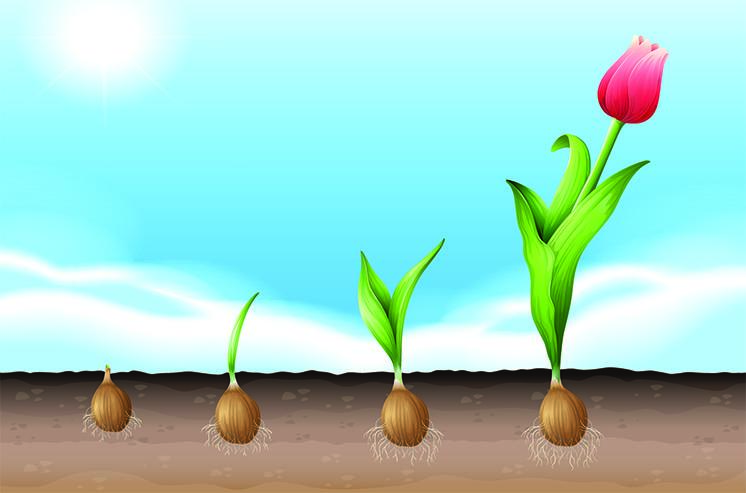 En planten maar!
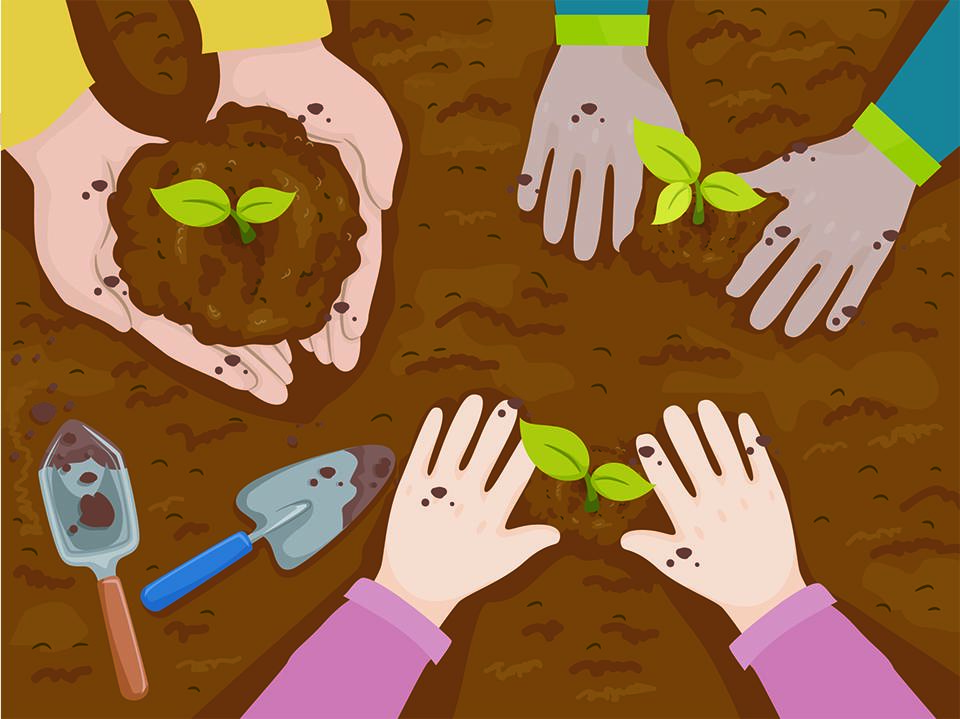 Samen napraten
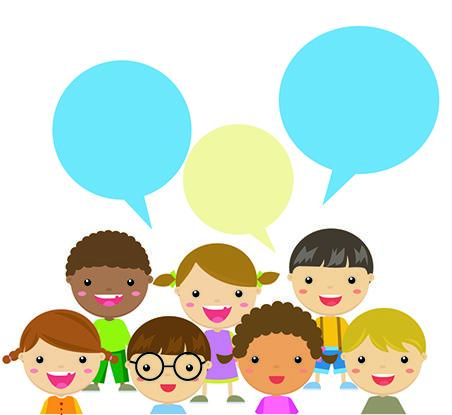